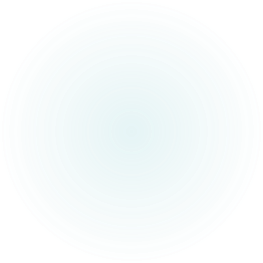 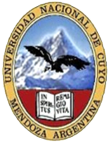 UNCUYO - FI
Cátedra Gestión de Calidad
Gestión de Proveedores
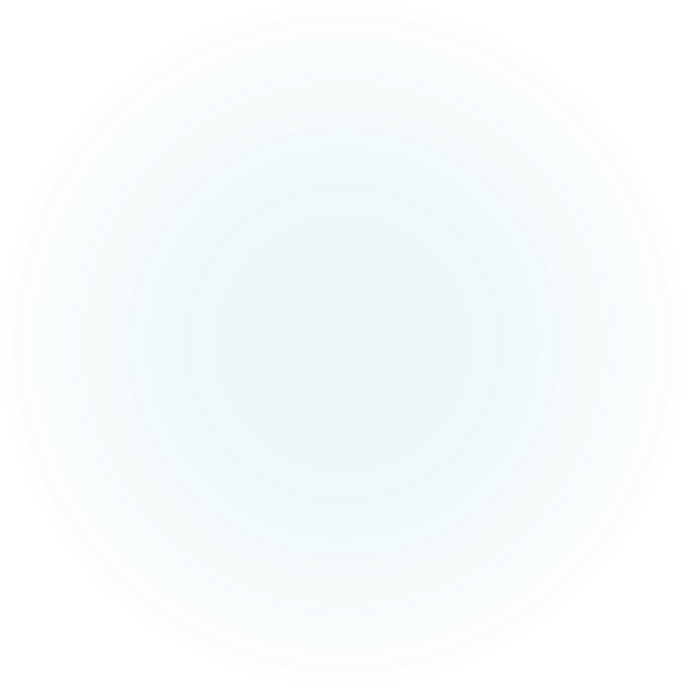 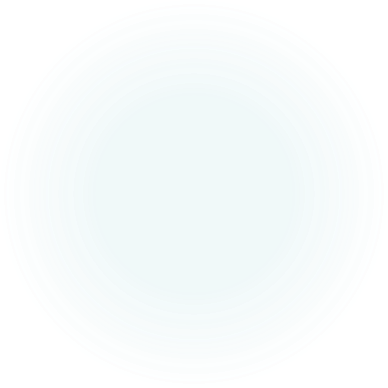 Cátedra de Gestión de Calidad 2023
Ing. Fabrizio Perazzo
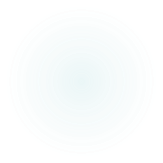 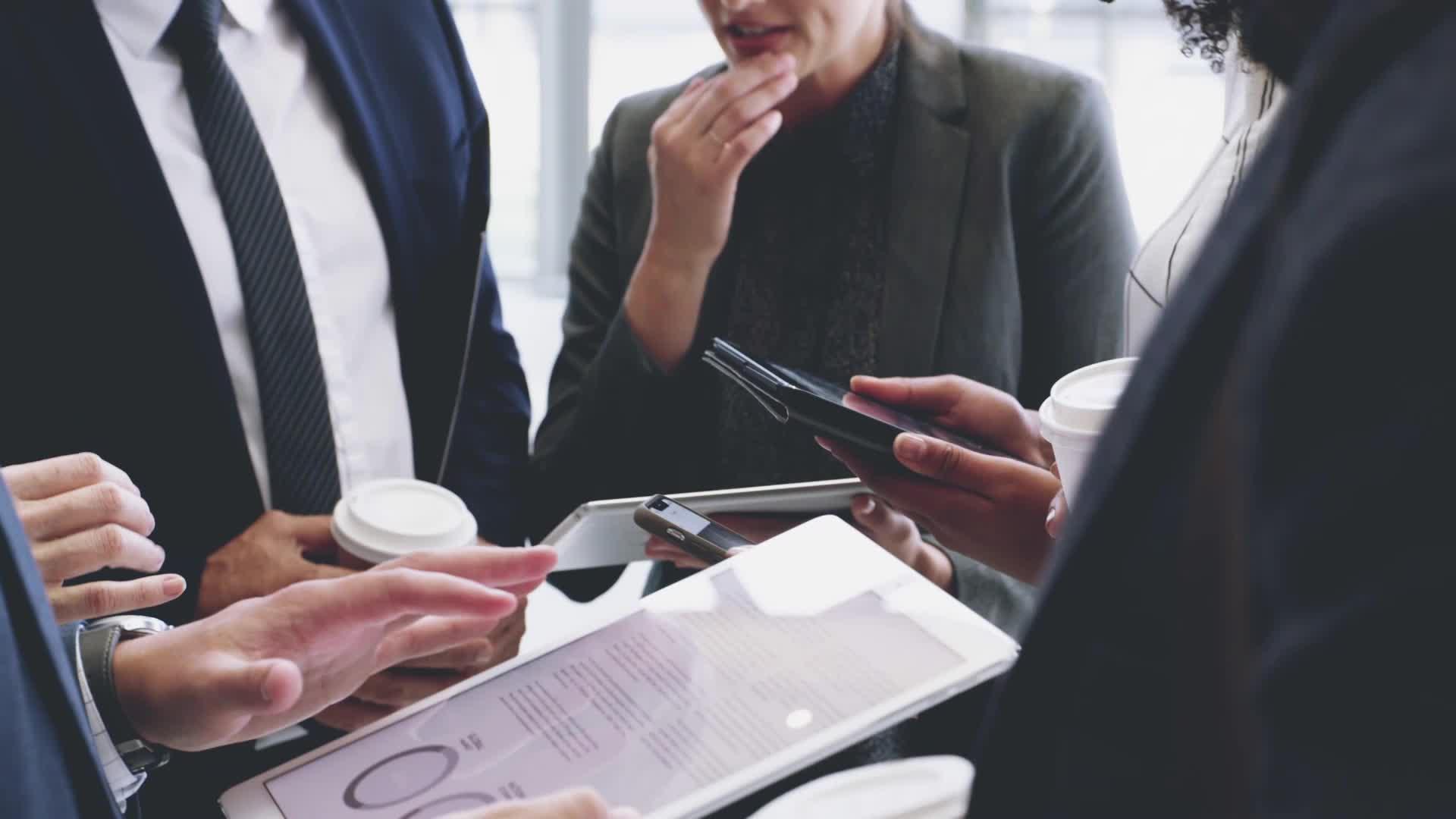 Proveedor
Desempeñan un papel importante en el éxito y eficiencia de las operaciones.
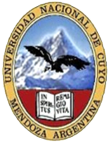 UNCUYO - FI
Cátedra Gestión de Calidad
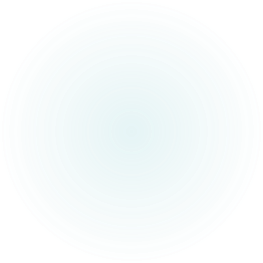 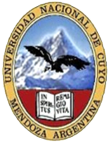 UNCUYO - FI
Cátedra Gestión de Calidad
Entorno
Partes interesadas: Toda organización, grupo o persona que puede afectar o verse afectada por la organización y sus actividades
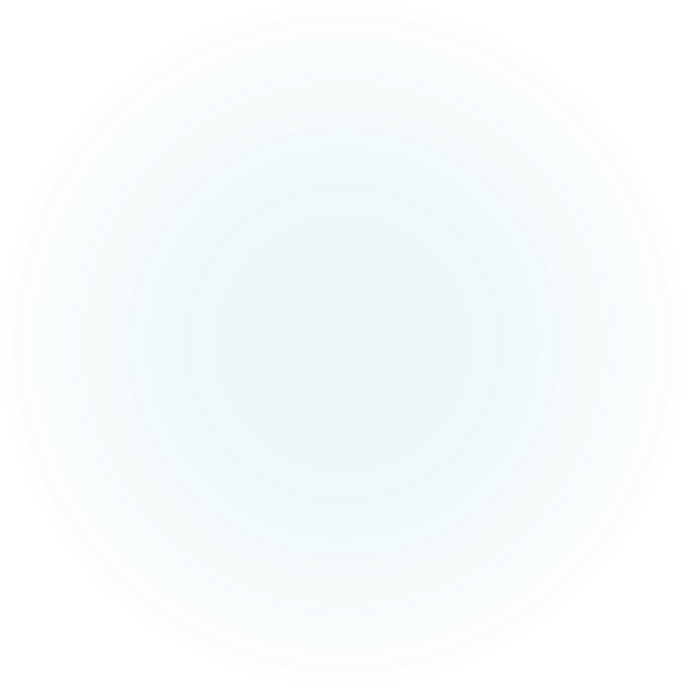 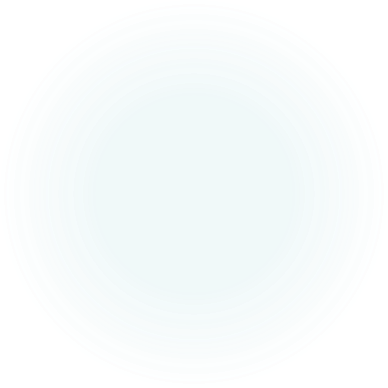 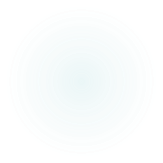 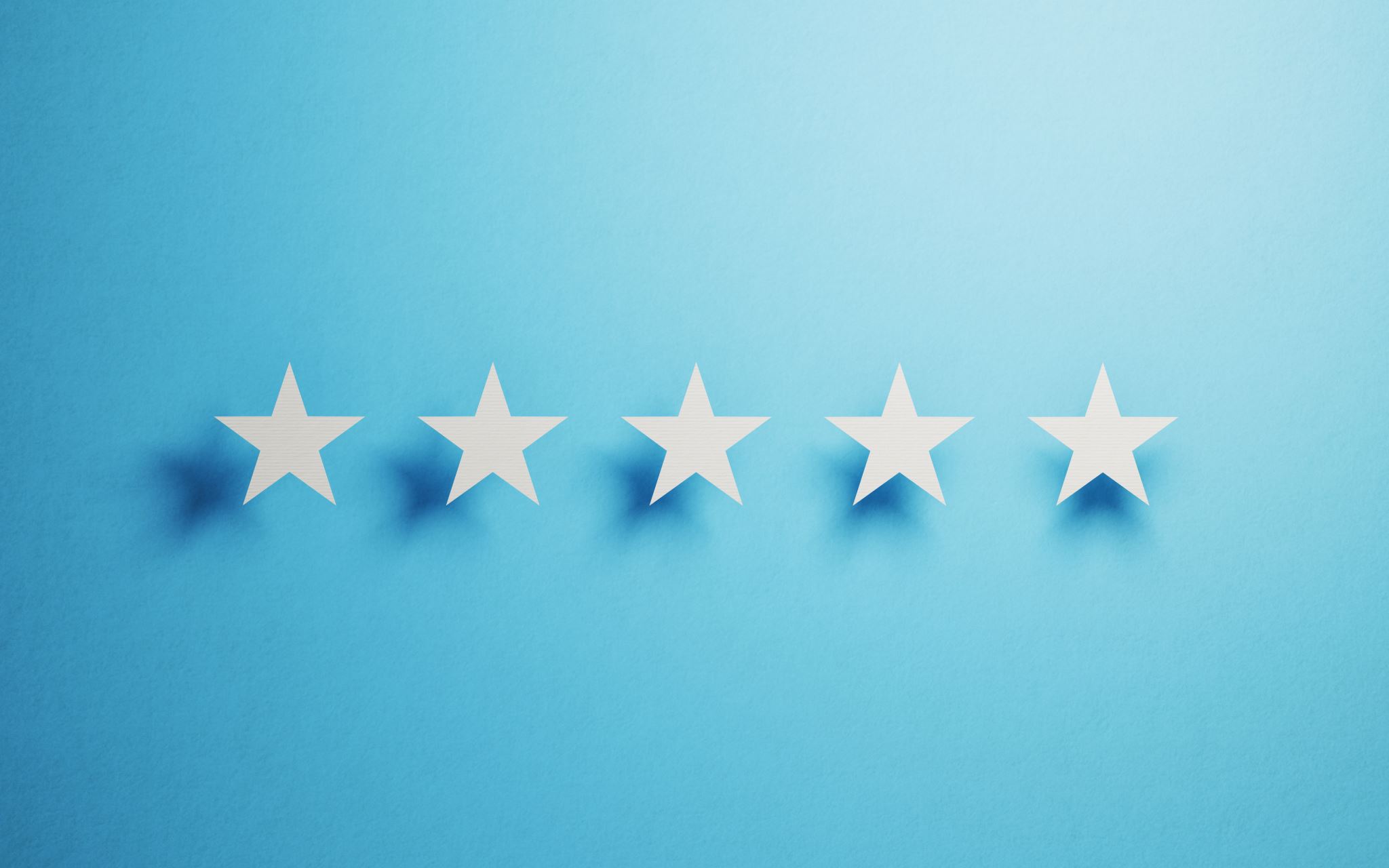 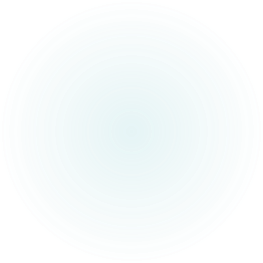 Clasificación de proveedores
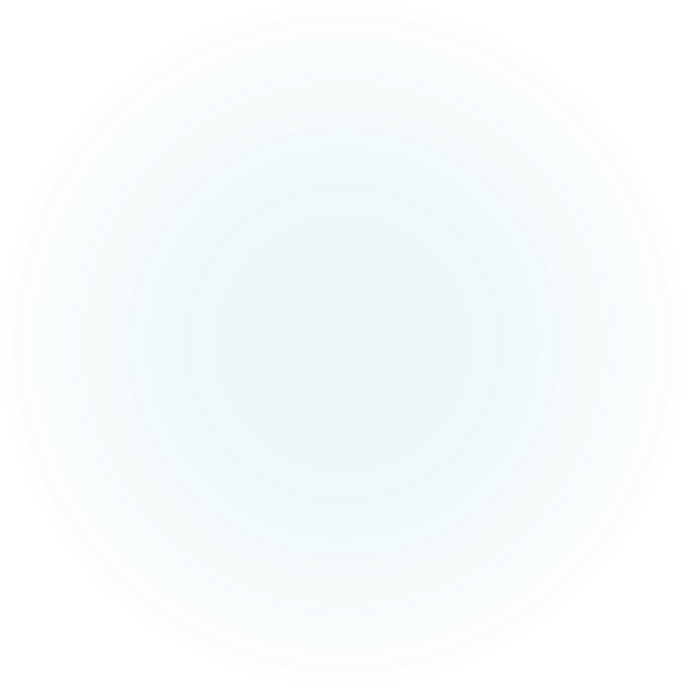 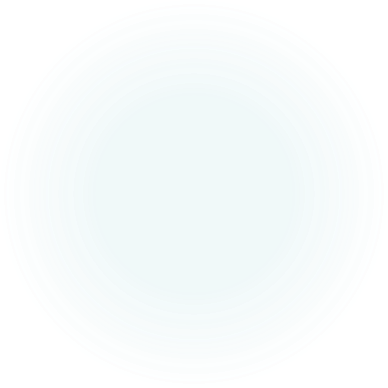 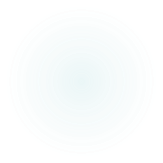 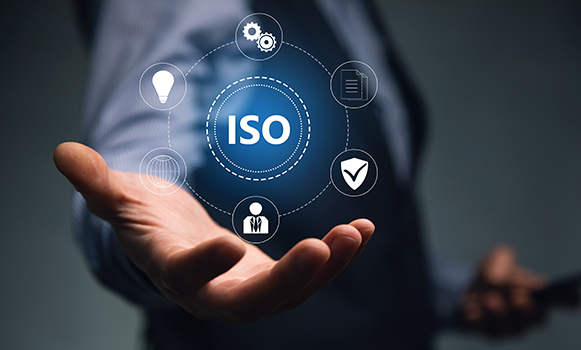 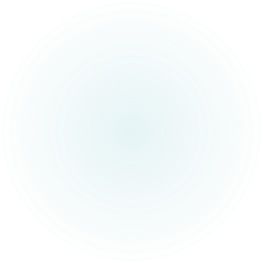 Control de proveedores externos en ISO 9001:15
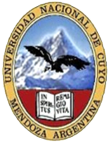 UNCUYO - FI
Cátedra Gestión de Calidad
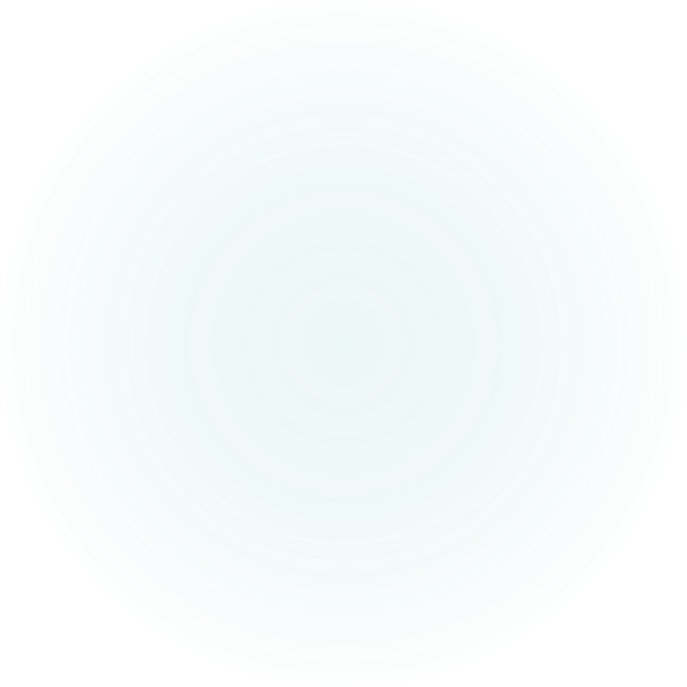 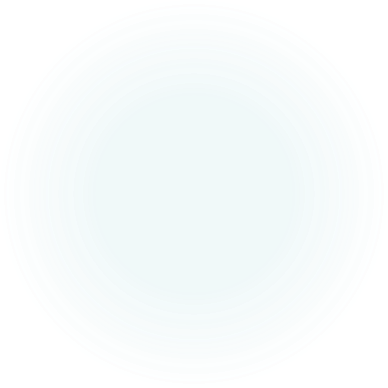 Según la ISO 9001, la organización debe determinar y aplicar criterios para la selección, evaluación, supervisión del rendimiento, y la reevaluación de proveedores externos, en función de su capacidad de proporcionar productos y servicios de acuerdo a las necesidades.
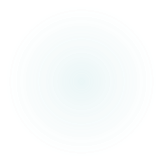 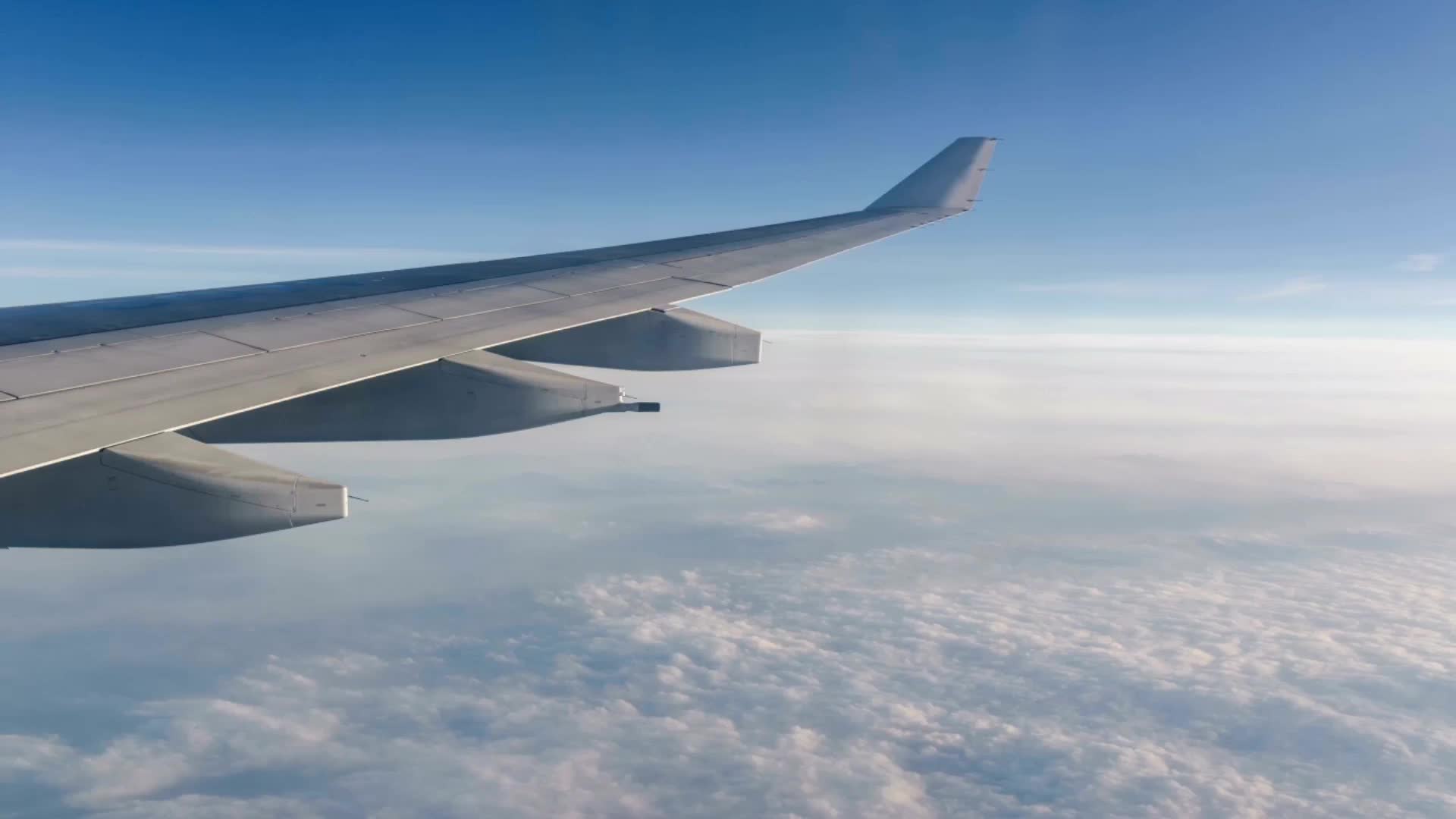 Ejemplo: Propuesta de valor de aerolínea
Proveedor de servicio de equipaje
Servicio de mangas
Servicio de limpieza
Viandas
Proveedor de combustible
Revisión técnica
PUNTUALIDAD DEL SERVICIO
Criterio 8.4: Control de procesos, productos y servicios suministrados externamente
Los requisitos dependen de cada organización y deben ser adecuados antes de comunicarlo al proveedor
Ejemplo: Requisitos técnicos de productos
Pureza
Concentración
Trazabilidad
Fechas de vencimiento
Requisitos de servicios
Asistencia técnica
Competencias técnicas
Certificados de calibración trazables
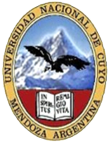 UNCUYO - FI
Cátedra Gestión de Calidad
Controlar todo? Que controlar?
productos y servicios de proveedores externos que están destinados a incorporarse dentro de los propios productos y servicios de la organización.
Productos y servicios  que son proporcionados directamente a los clientes por proveedores externos en nombre de la organización
un proceso, o una parte de un proceso, es proporcionado por un proveedor externo como resultado de una decisión de la organización
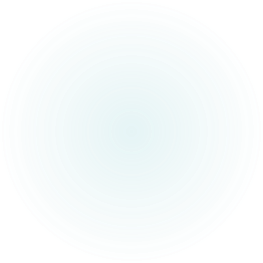 Criterios para la evaluación, selección, seguimiento del desempeño y reevaluación
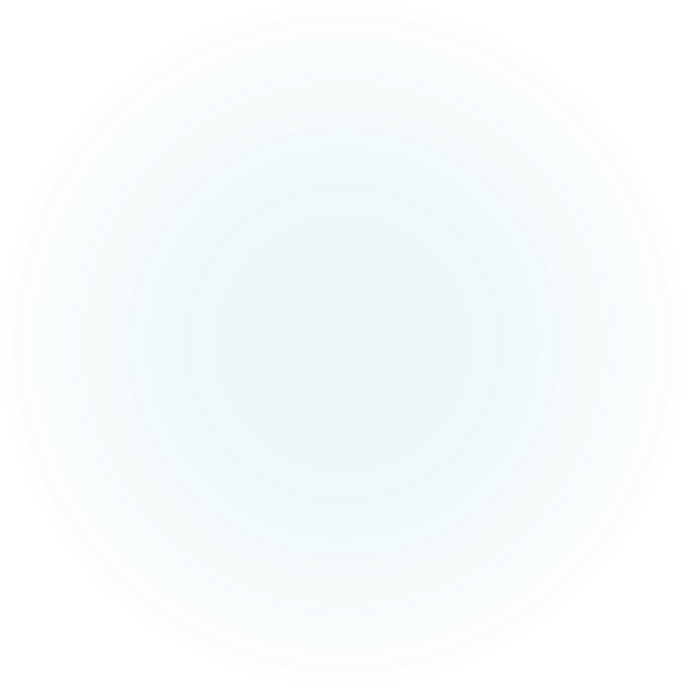 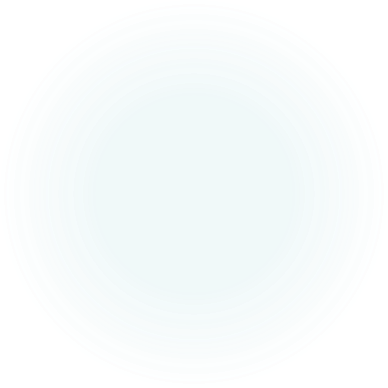 Basado en la capacidad para proporcionar procesos, productos y servicios de acuerdo con los requisitos
La evaluación constante permite optimizar gastos y prevenir riesgos asociados a terceros
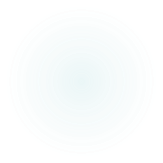 Criterios para la evaluación y selección de proveedores
Perfil general del proveedor
Precios
Prestigio
Experiencia en el mercado
Capacidad de respuesta
Cumplimiento de estándares de calidad
Tamaño
Ubicación geográfica
Es importante pero no debe ser determinante
Bajos precios pueden comprometer la calidad del producto o servicio generando, en definitiva, pérdidas mayores
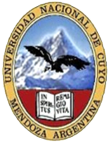 UNCUYO - FI
Cátedra Gestión de Calidad
Criterios para la evaluación, selección de proveedores
Capacidad técnica
Desempeño y nivel de servicio
Cantidad de personal
Disponibilidad
Sistema de manufactura
Planificación, gestión, capacitación de trabajadores
Acreditación ISO 17025

Dependerá de Capacidad técnica y operativa el suministro a tiempo
Comunicación
Fiabilidad
Plazos de entrega
Gestión de errores
Políticas y procesos de devolución
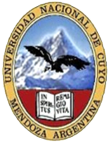 La Gestión de proveedores implica una evaluación exhaustiva de los riesgos, la capacidad de control y la eficiencia de los proveedores externos, junto con una comunicación clara de los requisitos aplicables. Esto garantiza que los productos y servicios adquiridos se ajusten a los estándares de calidad establecidos por la organización.
Conclusiones
UNCUYO - FI
Cátedra Gestión de Calidad
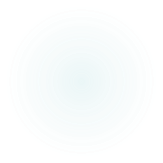